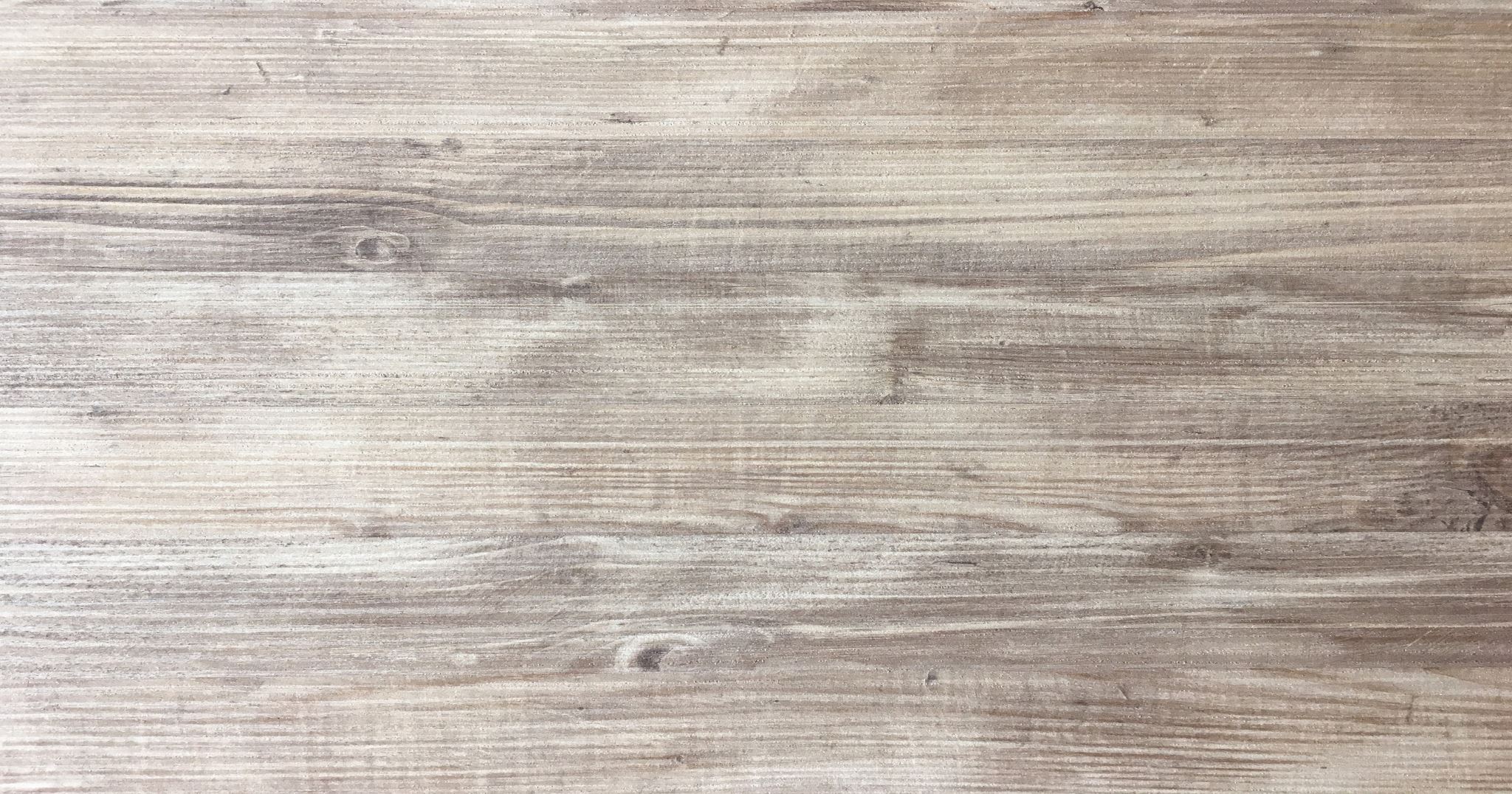 RahoitusmarkkinaoikeusLuento 8
Sijoituspalveluyritykset 1:
Yleinen sääntely
Sijoitustuotteet
Mitä sijoituspalveluyritys tekee?(Marja Luukkonen, Luennot)
Rahoitusmarkkinaoikeus luento 8
2
Sijoituspalveluiden ja kauppapaikkojen sääntely
Rahoitusmarkkinaoikeus luento 8
3
Sijoituspalvelut tai sijoitustoiminta (SipaL 1:15)
Rahoitusmarkkinaoikeus luento 8
4
Asiakkaan luokitteleminen (Marja Luukkonen, Luennot)
Rahoitusmarkkinaoikeus luento 8
5
Sijoittajien korvausrahasto SipaL 11 luku
Rahoitusmarkkinaoikeus luento 8
6
Suora sähköinen markkinoillepääsy
Rahoitusmarkkinaoikeus luento 8
7
SidonnaisasiamiesSipaL 7:6
Rahoitusmarkkinaoikeus luento 8
8
Riippumaton sijoitusneuvonta(Marja Luukkonen: Luennot)
Riippumattomassa sijoitusneuvonnassa sijoitusneuvonta ei saa rajoittua sijoituspalveluyrityksen omiin tuotteisiin. 
Sijoitusneuvonnan ollessa ei-riippumatonta on tämä ilmoitettava asiakkaalle selkeästi ja ymmärrettävästi. Tällöin asiakkaalle on myös selkeästi ilmoitettava, että sijoitusneuvonta ei perustu laajaan analyysiin eri rahoitusvälineistä, vaan rajoittuu sijoituspalveluyrityksen omiin tuotteisiin tai sellaisen tahon tuotteisiin, joihin sijoituspalveluyrityksellä on läheinen sidos. 
Riippumatonta sijoitusneuvontaa tarjotessaan sijoituspalveluyrityksen on arvioitava riittävä valikoima markkinoilla saatavilla olevia rahoitusvälineitä, joiden on riittävän laajasti edustettava eri rahoitusvälineiden lajeja ja liikkeeseenlaskijoita tai tuotteiden tarjoajia sen varmistamiseksi, että asiakkaan sijoitustavoitteet voidaan asianmukaisesti saavuttaa.
Riippumattomassa sijoitusneuvonnassa ei ole estettä sille, että arvioitava valikoima voisi sisältää myös sijoituspalveluyrityksen omia tuotteita. Sijoituspalveluyrityksen on kuitenkin pystyttävä perustelemaan ja varmistamaan sijoitusneuvonnan riippumattomuus.
Rahoitusmarkkinaoikeus luento 8
9
Toimeksiantojen käsittelySipaL 10:9
Rahoitusmarkkinaoikeus luento 8
10
Best Execution
Rahoitusmarkkinaoikeus luento 8
11
Eturistiriitatilanteiden hallintaSipaL 7:9
Rahoitusmarkkinaoikeus luento 8
12
Eturistiriitatilanteet 1(1 – 3: Marja Luukkonen, luennot)
Rahoitusmarkkinaoikeus luento 8
13
Eturistiriidat: avoimuus
Rahoitusmarkkinaoikeus luento 8
14
Kannustimet 1(1- 2: Marja Luukkonen: Luennot)
Rahoitusmarkkinaoikeus luento 8
15
Kannustimet 2 (SipaL 10:6)
Rahoitusmarkkinaoikeus luento 8
16
Kannustimet 3
Rahoitusmarkkinaoikeus luento 8
17
Sijoituspalveluyrityksen tuotehallintamenettely 1(1 – 3: Marja Luukkonen, luennot)
Rahoitusmarkkinaoikeus luento 8
18
Tuotehallintamenettely 2
Rahoitusmarkkinaoikeus luento 8
19
Tuotehallintamenettely 3
Rahoitusmarkkinaoikeus luento 8
20
Tuotteisiin puuttuminen (Marja Luukkonen, Luennot)
Rahoitusmarkkinaoikeus luento 8
21
Tuotteisiin puuttuminen 2
Rahoitusmarkkinaoikeus luento 8
22
ESMA /2016/1156 25 July 2016
Rahoitusmarkkinaoikeus luento 8
23
ESMA /2016/1156 25 July 2016
Rahoitusmarkkinaoikeus luento 8
24
Hinnanerosopimukset / Contracts for Difference (CFD)
Rahoitusmarkkinaoikeus luento 8
25
Hyvä tapa sijoitustuotteiden tarjoamisessa
Rahoitusmarkkinaoikeus luento 8
26
Hyvä vakuutustapa –case https://www.finanssivalvonta.fi/tiedotteet-ja-julkaisut/verkkouutiset/2018/sakkojen-varalta-vakuuttaminen-on-hyvan-vakuutustavan-vastaista/
Rahoitusmarkkinaoikeus luento 8
27
Hyvä vakuutustapa -case, jatkoa
Rahoitusmarkkinaoikeus luento 8
28